Interactive R: Shiny
Workshop April 19, 10:30am 
Chardon 115
Dr. Wolfgang Rolke
Log-on and setup
Username: .\esma
Password: Mate1234
Open browser, go to http://academic.uprm.edu/wrolke/shiny/workshop/workshop.htm
Download workshop.zip, copy-paste it to folder My Documents, extract it
Double-click on RShinyWorkshop.Rdata
What is Shiny?
Shiny allows us to run R inside any standard browser (IE, Firefox, Chrome etc.)
Shiny is interactive, so the user can make changes to what the R routine does on the fly.
It is useful for teaching, illustrating concepts, publishing research results…
What can it do? Really, your imagination is the limit..
Table of Content
1) Prerequisites to writing shiny apps
2) the basic parts of an app
3) How to run and debug an app
4) Some useful elements of shiny
5) How to deploy an app
6) Some examples
7) Homework / Competition
1) Prerequisites to writing shiny apps
“underneath” an app runs R, so some knowledge of R is needed. How much depends on what the app is supposed to do. (I often start a new app by writing the necessary R code inside of R)
The app is run in a browser, so it is a webpage, so some knowledge on how to make webpages is needed. Basic HTML coding.
2) the basic parts of an app
Each app has to have two basic files, written in ASCII with any standard program editor:

ui.R creates the basic layout of the app
server.R generates the content to be displayed

To begin writing a new app, create a new folder with the name of the app, and within the folder create the ui.R and server.R files

I have a folder called template, which contains a ui.R and a server.R with some elements that I generally want. So I simply make a copy of this folder and rename it.

Let’s say we want to write an app that generates data from a standard  normal distribution and draws the histogram. We want to let the user choose how many observations are generated and how many bins are used.
ui.R
server.R
shinyUI(fluidPage(

  titlePanel("Workshop - Example 1 -  
            Basic Histogram"),
  sidebarLayout(
       sidebarPanel(
              numericInput(inputId="n“,
                       label="Number of 
                observations",value=1000),      
              numericInput(inputId="bins",
                  label="Number of 
                                   bins",value=50)	
       ),
       mainPanel(
             plotOutput("plot")
      )
  )
))
shinyServer(function(input, output) {

   data <- reactive({
        x <- rnorm(input$n)
        x
   })     
   output$plot <- renderPlot({                            	hist(data(),input$bins,
	main="",xlab="x")
   })
})
Running and Debugging
Now we have to open R, and start with
> library(shiny)

(I usually do this in a .First file, if you don’t know what that is read my SIDIM 2015 talk Some Features of R You Might Not Yet Know)
Running and Debugging
Next type

> runApp(“c:/ (folderpath..)/app1”)

and the our first app is up and running!

Here (folderpath..) is the folderpath were the app is located.
If your app folder is located in the same directory as the .Rdata file you used to start R you can now use

> runApp(paste(getdir().“/app1”,sep=“”))
Running and Debugging
There are three basic types of coding errors:

Error in ui.R
Let’s eliminate one of the parentheses and see what happens

2) Error in server.R
a) Let’s take out the last parentheses in hist()
Look at the R Console to get some info on the problem.
Also, we can add print statements to server.R to track down where the error occurs.
b) Some times errors also appear in the browser
Write hist(data,..)
Running and Debugging
To see the details of shiny commands use the usual ?
> ?numericInput

Or google “shiny numericInput”

A great place for help on thorny issues is http://stackoverflow.com but you should make a serious attempt at finding the answer yourself before posting questions there.
How to add text
shinyServer(function(input, output) {

   data <- reactive({
        x <- rnorm(input$n)
        x
   })     
     
   output$text <- renderText({
             "<h2>My first Shiny app!</h2>"
  })
   output$plot <- renderPlot({
         	hist(data(),input$bins,main="",
		xlab="x")
   })
})
shinyUI(fluidPage(

  titlePanel("Workshop - Example 1 – Basic                                                                 Histogram"),

  sidebarLayout(
       sidebarPanel(
              numericInput(inputId="n",   	label="Number of observations",
	value=1000),      
              numericInput(inputId="bins",
                    label="Number of bins",value=50)	
       ),
       mainPanel(
uiOutput(“text”),
          plotOutput("plot")
      )
  )
))
Input widgets
textInput(“nam”,”Name”)
selectInput(“gen”,”Gender”,choices=c(“Male”,”Female”),selected=“Female”)
sliderInput(“age”,”Ages”, min=0, max=100, value=20, step = 1)
radioButtons(“grad", “Grade”,choices =c(“A”,”B”,”C”,”D”,”F”,”W”), selected = “A”)

More examples can be found at http://shiny.rstudio.com/gallery/widget-gallery.html
Practice Exercise
Change app1 so that

The user can enter different values for the mean and standard deviation

The mean and standard deviation are shown in the mainPanel

The user can enter a title for the histogram
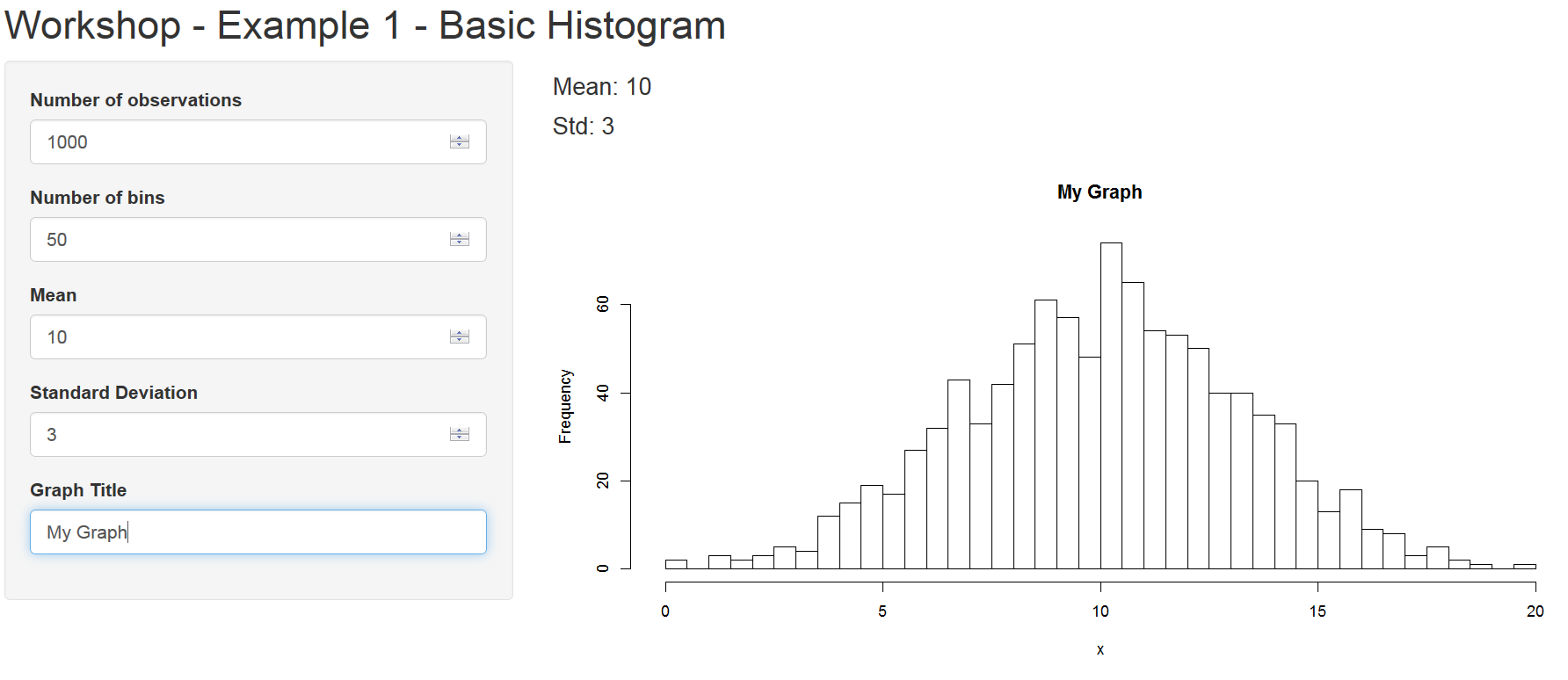 shinyUI(fluidPage(

  titlePanel("Workshop - Example 1 - Basic Histogram"),
  sidebarLayout(
      sidebarPanel(
            numericInput(inputId="n", label="Number of 
                            observations",value=1000),      
            numericInput(inputId="bins", label="Number of
                             bins",value=50),
            numericInput(inputId="mu", 
                             label="Mean",value=0),      
            numericInput(inputId="sig", label="Standard 
                              Deviation",value=1),
            textInput("ttl","Graph Title",value="")
      ),
      mainPanel(
            uiOutput("text"),
            plotOutput("plot")
      )
  )    
))
shinyServer(function(input, output) {

   data <- reactive({
        x <- rnorm(input$n,input$mu,input$sig)
        x
   })     

   output$text <- renderText({
             line <- paste("<h4>Mean:",input$mu,"</h4>")
             line[2] <- paste("<h4>Std:",input$sig,"</h4>")
             line
   })
     
   output$plot <- renderPlot({
          hist(data(),input$bins,main=input$ttl,xlab="x")
   })

})
Practice Exercise
The user can choose to do a histogram or a boxplot
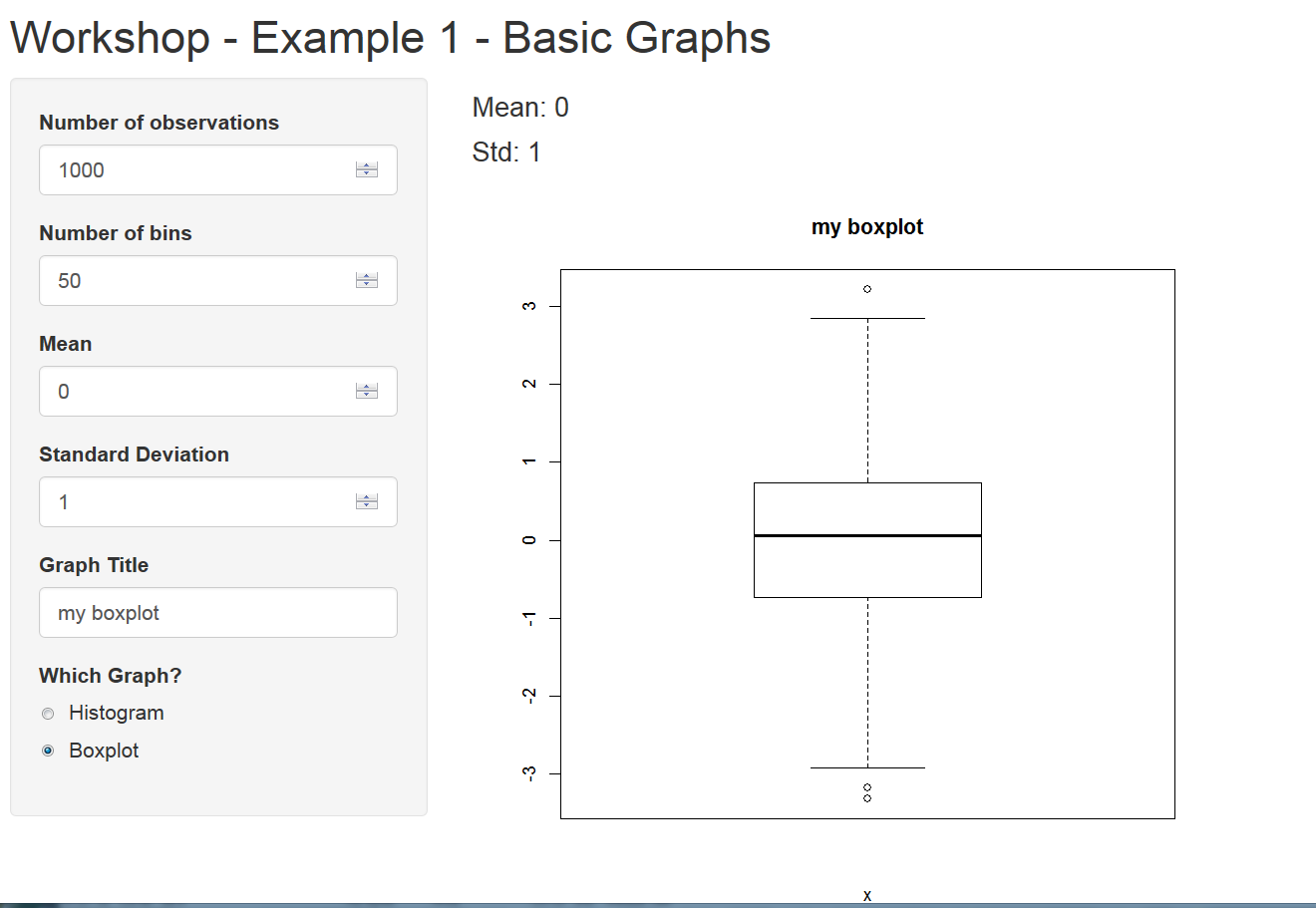 shinyUI(fluidPage(
  titlePanel("Workshop - Example 1 - Basic Graphs"),
  sidebarLayout(
      sidebarPanel(
            numericInput(inputId="n", label="Number of observations",value=1000),      
            numericInput(inputId="bins", 
	label="Number of bins",value=50),
            numericInput(inputId="mu", 
	label="Mean",value=0),      
            numericInput(inputId="sig", 
	label="Standard Deviation",value=1),
            textInput("ttl","Graph Title",value=""),
            radioButtons(inputId="whichgraph",	label="Which Graph?",                  	choices=c("Histogram","Boxplot")
         ),width=3
      ),
      mainPanel(
            uiOutput("text"),
            plotOutput("plot", width = "500px", height = "500px")
      )
  )    
))
shinyServer(function(input, output) {
   data <- reactive({
        x <- rnorm(input$n,input$mu,input$sig)
        x
   })     
   output$text <- renderText({
             line <- paste("<h4>Mean:",input$mu,"</h4>")
             line[2] <- paste("<h4>Std:",input$sig,"</h4>")
             line
   })     
   output$plot <- renderPlot({
       if(input$whichgraph=="Histogram")
           hist(data(),input$bins,main=input$ttl,xlab="x")
       else
           boxplot(data(),main=input$ttl,xlab="x")    
   })
})
Do it the way you want it
Just about anything can be made to look the way you want it. Two examples already in the last app:
change the size of the sidebar (,width=3)
Change the aspect ratio of the graph plotOutput("plot", width = "500px", height = "500px")
conditionalPanel
An ugly feature of our app: the input field Number of bins only makes sense for the histogram, not for the boxplot, so it should not appear when we do a boxplot.

Solution: conditionalPanel
shinyUI(fluidPage(
  titlePanel("Workshop - Example 1 - Basic Graphs"),
  sidebarLayout(
      sidebarPanel(
            numericInput(inputId="n", label="Number of observations",value=1000),      
            conditionalPanel(condition = "input.whichgraph=='Histogram'",      
                   numericInput(inputId="bins", label="Number of bins",value=50)
            ),
            numericInput(inputId="mu", label="Mean",value=0),      
            numericInput(inputId="sig", label="Standard Deviation",value=1),
            textInput("ttl","Graph Title",value=""),
            radioButtons(inputId="whichgraph",label="Which Graph?",
                   choices=c("Histogram","Boxplot")),width=3
      ),
      mainPanel(
            uiOutput("text"),
            plotOutput("plot", width = "500px", height = "500px")
      )
  )    
))
File Input
We want to do the graph for some predefined data sets

First we need to save the data sets in the same folder as ui.R and server.R, say with dump
Then we can read the data in with

 if(input$dataset=="Newcomb's Speed of Light") {
            source("newcomb.R")
            return(newcomb)
}

You can download the data sets from here:
http://academic.uprm.edu/wrolke/shiny/workshop/workshop.htm
shinyUI(fluidPage(
  titlePanel("Workshop - Example 1 - Basic Graphs"),
  sidebarLayout(
      sidebarPanel(
           selectInput("dataset", HTML("<h5>Choose a dataset:</h5>"), 
                  choices = c("Newcomb's Speed of Light",
	"Weight of Euro Coins","Forbes	500","Random"),selected="Random"),
           conditionalPanel(condition = "input.dataset=='Random'",                        
               numericInput(inputId="n", label="Number of 		observations",value=1000),      
               conditionalPanel(condition = 			     input.whichgraph=='Histogram'",      
                   numericInput(inputId="bins", label="Number of 			bins",value=50)
               ),
               numericInput(inputId="mu", label="Mean",value=0),      
               numericInput(inputId="sig", label="Standard 			Deviation",value=1),
               textInput("ttl","Graph Title",value="")
            ),
            radioButtons(inputId="whichgraph",label="Which Graph?",
                  choices=c("Histogram","Boxplot")),width=3
      ),
      mainPanel(
            uiOutput("text"),
            plotOutput("plot", width = "500px", height = "500px")
      )
  )    
))
shinyServer(function(input, output) {
   data <- reactive({
        if(input$dataset=="Random")
             return(rnorm(input$n,input$mu,input$sig))
        if(input$dataset=="Newcomb's Speed of Light") {
            source("newcomb.R")
            return(newcomb)
        }    
        if(input$dataset=="Weight of Euro Coins") {
            source("euros.R")
            return(euros)
        }
        if(input$dataset=="Forbes 500") {
            source("forbes.R")
            return(forbes$Assets)
        }
   })     
   output$text <- renderText({
        if(input$dataset!="Random") return("")
        line <- paste("<h4>Mean:",input$mu,"</h4>")
        line[2] <- paste("<h4>Std:",input$sig,"</h4>")
        line
   })     
   output$plot <- renderPlot({
       if(input$dataset=="Random") ttl<-input$ttl
       else ttl <- input$dataset
       if(input$whichgraph=="Histogram")
           hist(data(),input$bins,main=ttl,xlab="x")
       else
           boxplot(data(),main=ttl,xlab="x")    
   })
})
Text Output
In the text area we want a table of summary statistics.

The idea here is to use R syntax to create a character vector which has the lines of the HTML code.

 output$text <- renderText({
        x <- data()
        line <- "<table border=1>"
        line[2] <- "<tr><th>Sample Size</th>
	          <th>Mean</th><th>Standard Deviation</th></tr>"
        line[3] <- paste("<tr><td>",length(x),
                         "</td><td>",round(mean(x),2),
                         "</td><td>",round(sd(x),3),"</td></tr>")
        line[4] <- "</table>"
        line
   })
Tables
These tables rarely look very good. To change their appearance we need to use cascading style files. The easiest way is to include that in the ui.R. For example I almost always use

shinyUI(fluidPage(
  tags$head(
      tags$style(HTML("
          table, th, td {
              text-align:right;
          }
          th, td {
              padding: 10px;
          }    
       "))
  ),
  titlePanel("Workshop - Example 1 - Basic Graphs"),
Panels
Often it is a good idea to have several panels to show different things. Say we want to separate the text from the graph.

 mainPanel(
            tabsetPanel(
                tabPanel("Statistics",uiOutput("text")),
                tabPanel("Graphs",plotOutput("plot", width = 
				"500px", height = "500px")),
                id="Tabs"
            )
     )
conditionalPanel
Again there are items on the left that only make sense for the graphs, so they should only appear when the Graph panel is selected. Again conditionalPanel to the rescue!

conditionalPanel( condition = "input.Tabs == 'Graphs'",
                  radioButtons(inputId="whichgraph",
		label="Which Graph?",
                         choices=c("Histogram","Boxplot")),
                  conditionalPanel(condition = 
		        "input.dataset=='Random'",   
                      	textInput("ttl","Graph Title",value=""))
            )
Animation
When generating random data we might want to do this a number of times. Slowly, so one can watch the changes. Here is how:
In ui.R:

 sliderInput("k","Repeat!",min=1, max=10, value=0,step=1, 
                animate=animationOptions(interval = 500,playButton=“Go!")
            )

In server.R:

 if(input$dataset=="Random") {
            for(i in 1:input$k) mu<-input$mu
            return(rnorm(input$n,input$mu,input$sig))
        }
Using libraries
Say we want to do the graphs with ggplot2
 
In server.R:

require(ggplot2)
shinyServer(function(input, output) { 

…
 output$plot <- renderPlot({
       if(input$dataset=="Random") ttl<-input$ttl
       else ttl <- input$dataset
       dta<-data.frame(x=data())
       if(input$whichgraph=="Histogram") {
                  bw <- diff(range(data()))/input$bins
                  plt <- ggplot(data=dta,aes(x))+
                  geom_histogram(aes(y = ..density..),color="black",fill="white", binwidth = bw)                  
       } 
       else
          plt <- ggplot(data=dta,aes(factor(1,length(x)),x))+ 
                  geom_boxplot()
       plt <- plt + xlab(ttl)+ylab("")
       print(plt)
   })
How to deploy an app
There are a number of ways to make shiny apps available to the public:

1) Email them the folder with the ui.R and server.R (and any other parts needed such as data sets)

2) Make a compressed zip file of the folder and put it on the internet. They can then be run with runUrl.
>runUrl("http://academic.uprm.edu/wrolke/shiny/workshop/app10.zip")
How to deploy an app
3) Put code on github, run with runGitHub

runGitHub(‘wolfgangrolke/app10’)

4) Put app  on shinyapps.io

https://drrolke.shinyapps.io/app10/

5) Get shinyapps pro, set up your own server
6) Some examples
Sampling – use animation
Confidence Intervals – use of simulation in teaching
Problem Generator
Taylor Series
7) Homework / Competition
Write an app that illustrates the concept of a probability distribution.

Email me your folder with the ui.R and server.R and anything else needed.

I will put all solutions online and ask for a vote

Winner gets a bottle of champagne (if under 21 a box of cookies) Minimum: 5 submissions

Deadline: May 1.